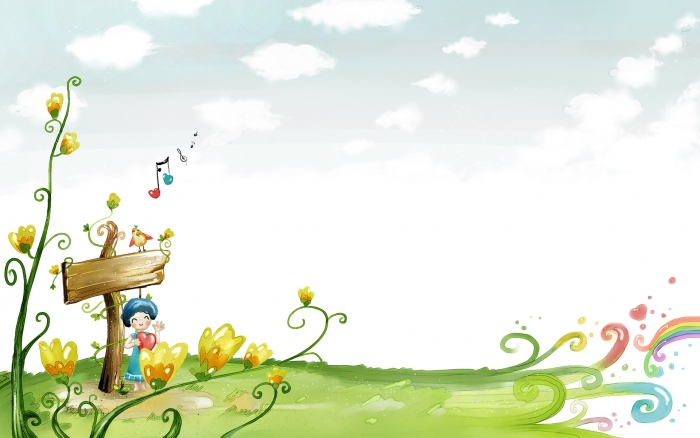 TOÁN- LỚP 4
TÍNH CHẤT GIAO HOÁN CỦA PHÉP CỘNG
Ôn bài cũ
Viết giá trị của biểu thức vào ô trống:
200 + 300 = 500
3200 + 1800 = 5000
300 + 200 = 500
1800 + 3200 = 5000
Tính chất giao hoán của phép cộng
* Tính và so sánh giá trị của hai biểu thức a + b và b + a trong bảng sau:
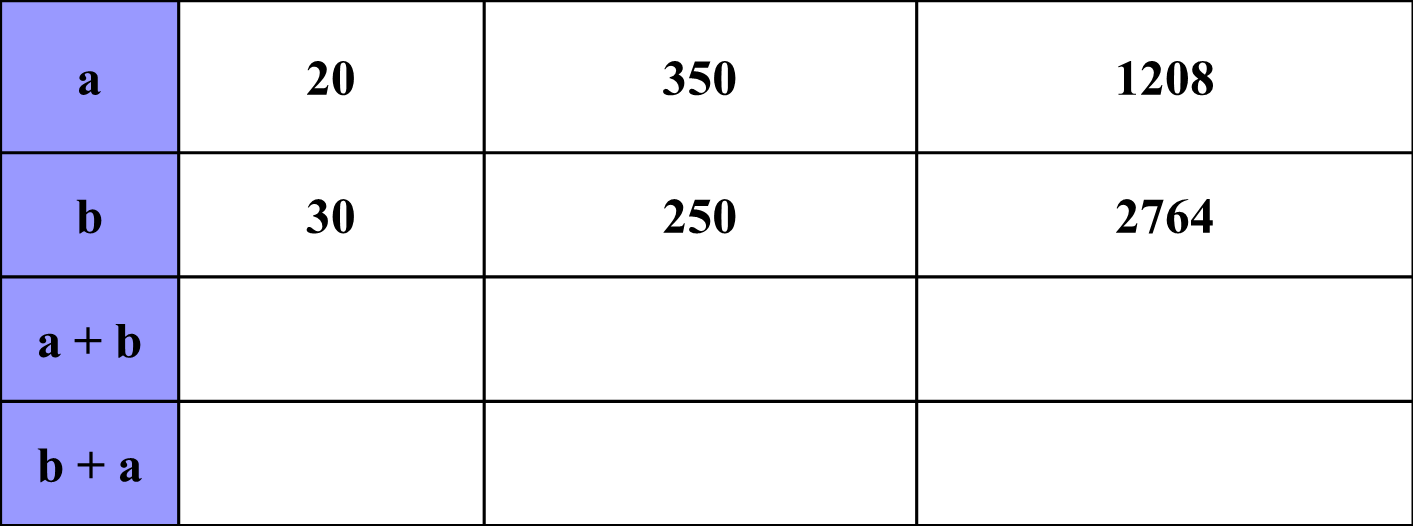 1208 + 2764 = 3972
350 + 250 = 600
20 + 30 = 50
2764 + 1208 = 3972
30 + 20 = 50
250 + 350 = 600
Ta thấy giá trị của a + b và của b + a luôn luôn bằng nhau, ta viết:
a + b = b + a
Khi đổi chỗ các số hạng trong một tổng thì tổng không thay đổi .
Toán:
Tính chất giao hoán của phép cộng
Trò chơi:
AI NHANH HƠN?
Phép tính 4972 + 4028 = 9000.  Vậy phép tính 4028 + 4972 = ?
b)
a)
8000
7000
d)
1000
9000
9000
c)
Toán:
Tính chất giao hoán của phép cộng
Trò chơi:
AI NHANH HƠN?
Hãy điền số thích hợp còn thiếu vào chỗ chấm của phép tính                                         1927 + 3268 = …      + 1927
2368
2300
b)
a)
1927
3268
3268
d)
c)
Toán:
Tính chất giao hoán của phép cộng
Trò chơi:
AI NHANH HƠN?
Phép tính nào dưới đây có kết quả bằng phép tính: 2345 + 5432
b)
a)
5432 + 2345
5432 + 2345
5400 + 2345
d)
2345 + 2345
c)
5432 + 5432
Toán:
Tính chất giao hoán của phép cộng
1
Nêu kết quả tính:
b) 6509 + 2876 = 9385
468 + 379 = 847
2876 + 6509 =
379 + 468 =
c) 4268 + 76 = 4344
76 + 4268 =
Toán:
Tính chất giao hoán của phép cộng
1
Nêu kết quả tính:
b) 6509 + 2876 = 9385
468 + 379 = 847
9385
2876 + 6509 =
379 + 468 =
847
c) 4268 + 76 = 4344
4344
76 + 4268 =
Tính chất giao hoán của phép cộng
2
Viết số hoặc chữ thích hợp vào chỗ chấm:
…
a) 48 + 12 = 12  +
b) m + n  =  n  +
m
…
48
…
297
65 + 297 =       + 65
…
0
84 + 0 =      + 84
…
…
…
177
a
+ 89 = 89  + 177
a + 0 =      +  a  =
0
Toán:
Tính chất giao hoán của phép cộng
3
…
a) 2975 + 4017
4017 + 2975
=
…
4017 + 3000
<
2975 + 4017
>
<
=
…
2975 + 4017
4017 + 2900
>
?
…
b) 8264 + 927
927  + 8300
<
…
900  + 8264
8264 + 927
>
…
8264 + 927
927  + 8264
=
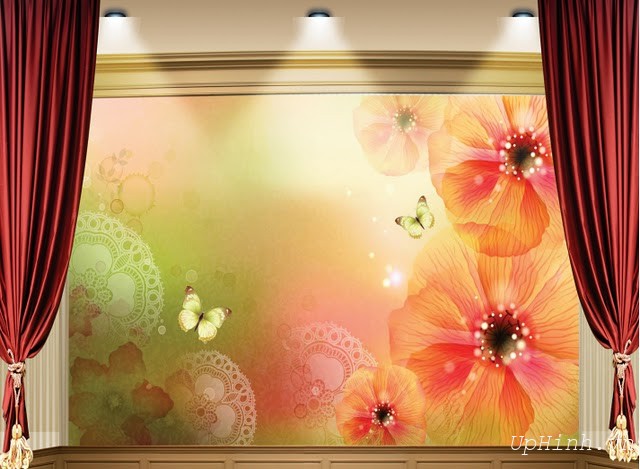 BÀI HỌC ĐẾN ĐÂY KẾT THÚC
KÍNH CHÚC QUÝ THẦY CÔ SỨC KHOẺ 
CHÚC CÁC EM MẠNH KHOẺ.